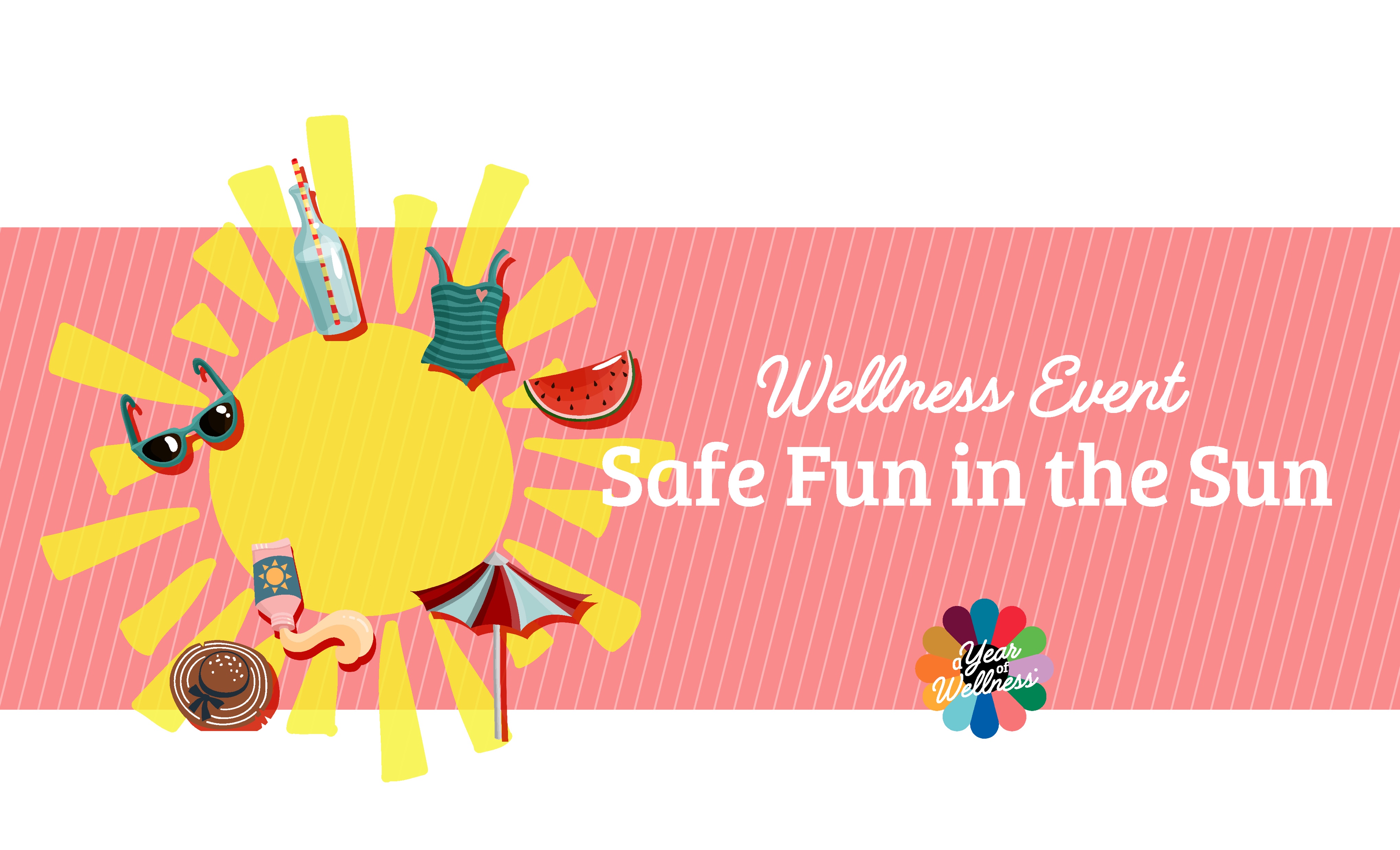 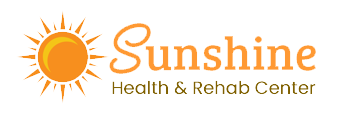 Presented by
Presenter Name Here
Date Here
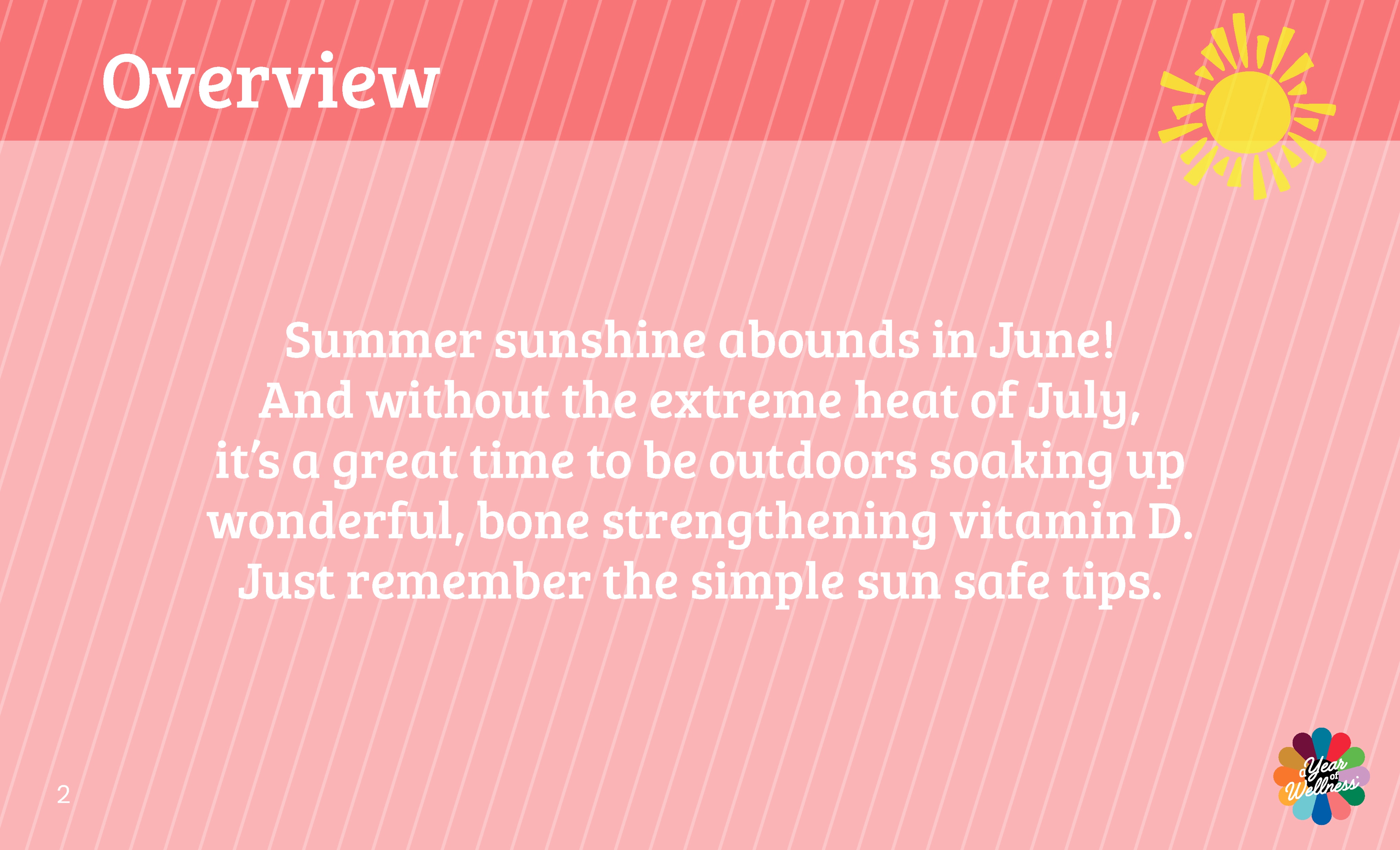 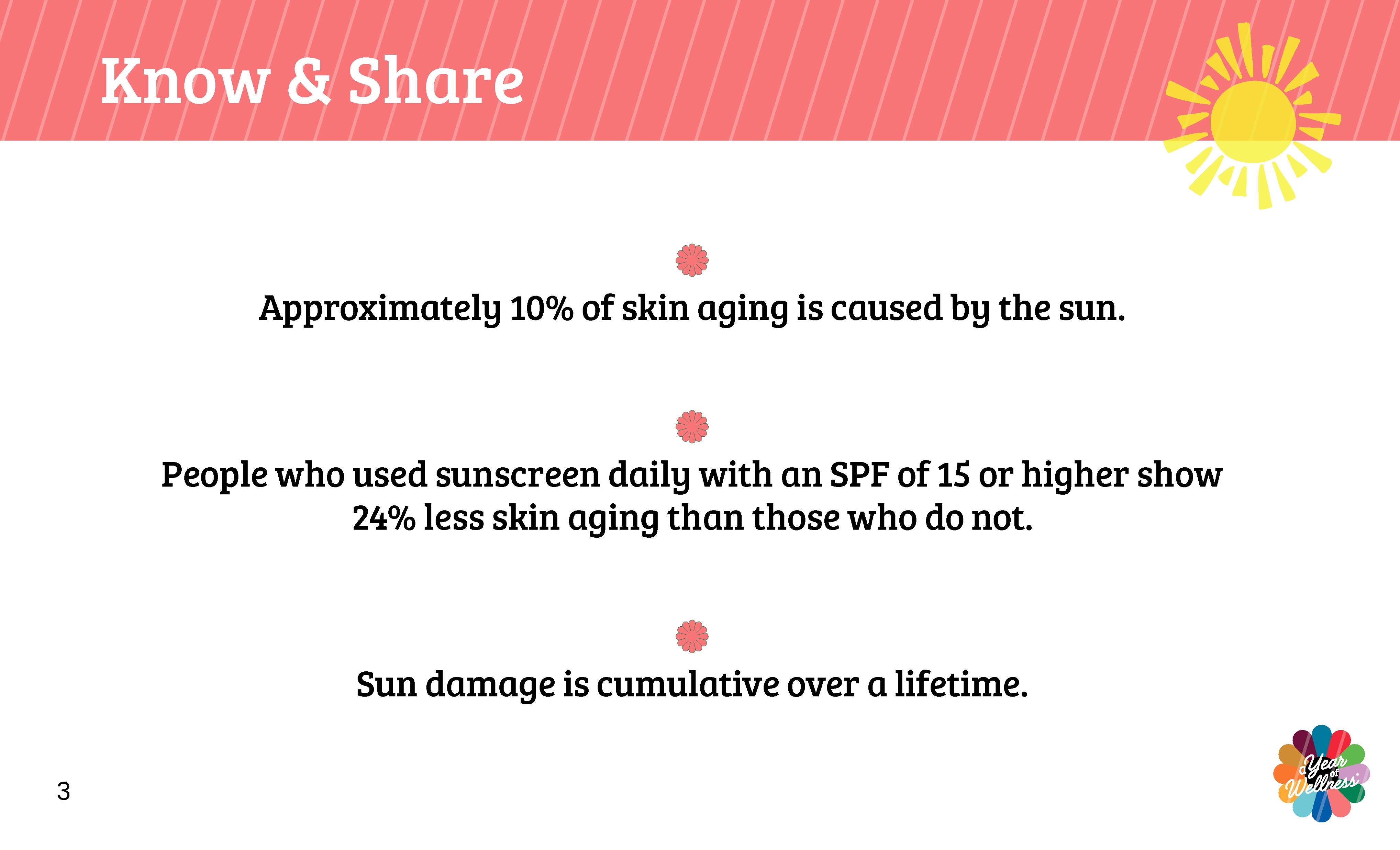 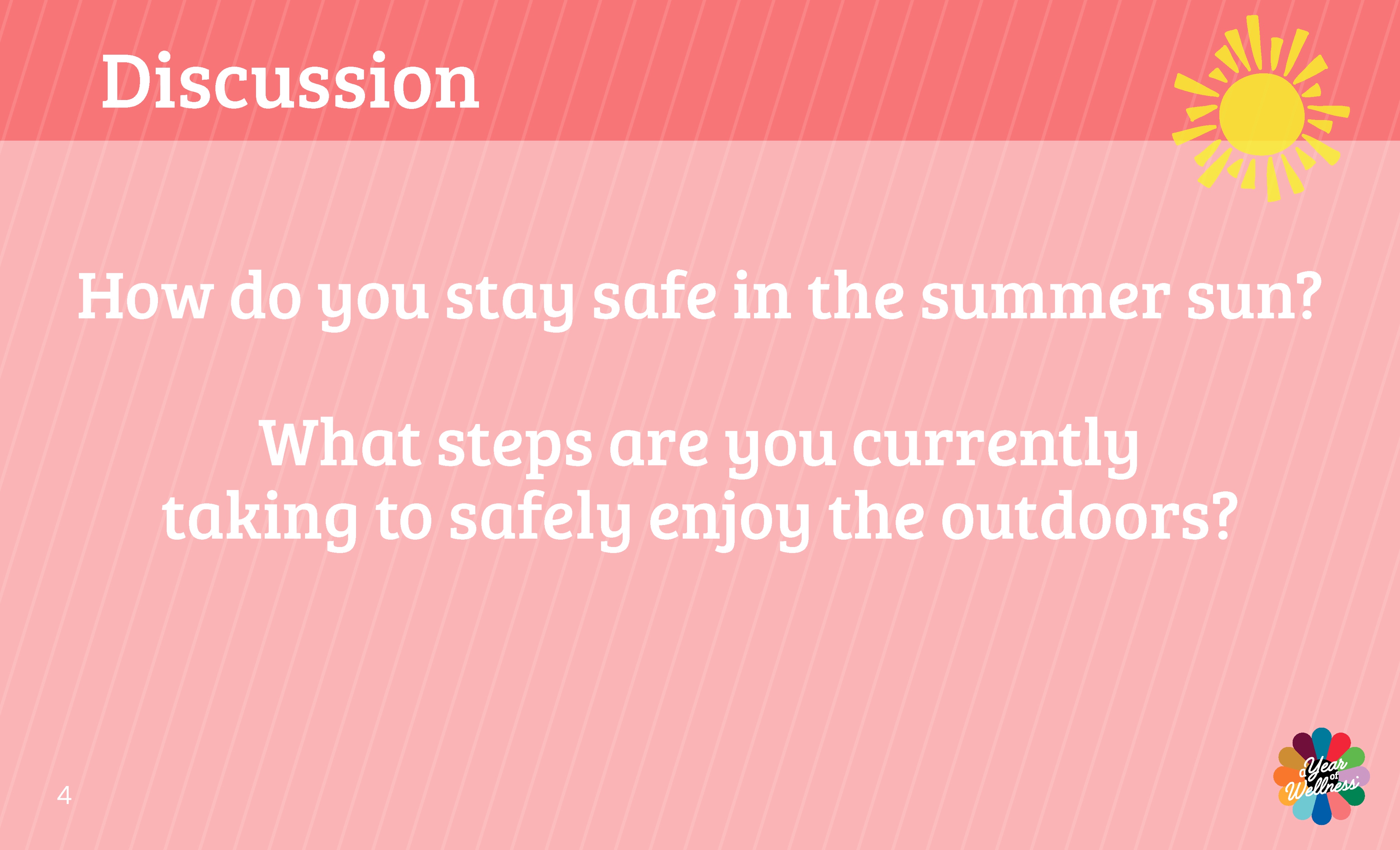 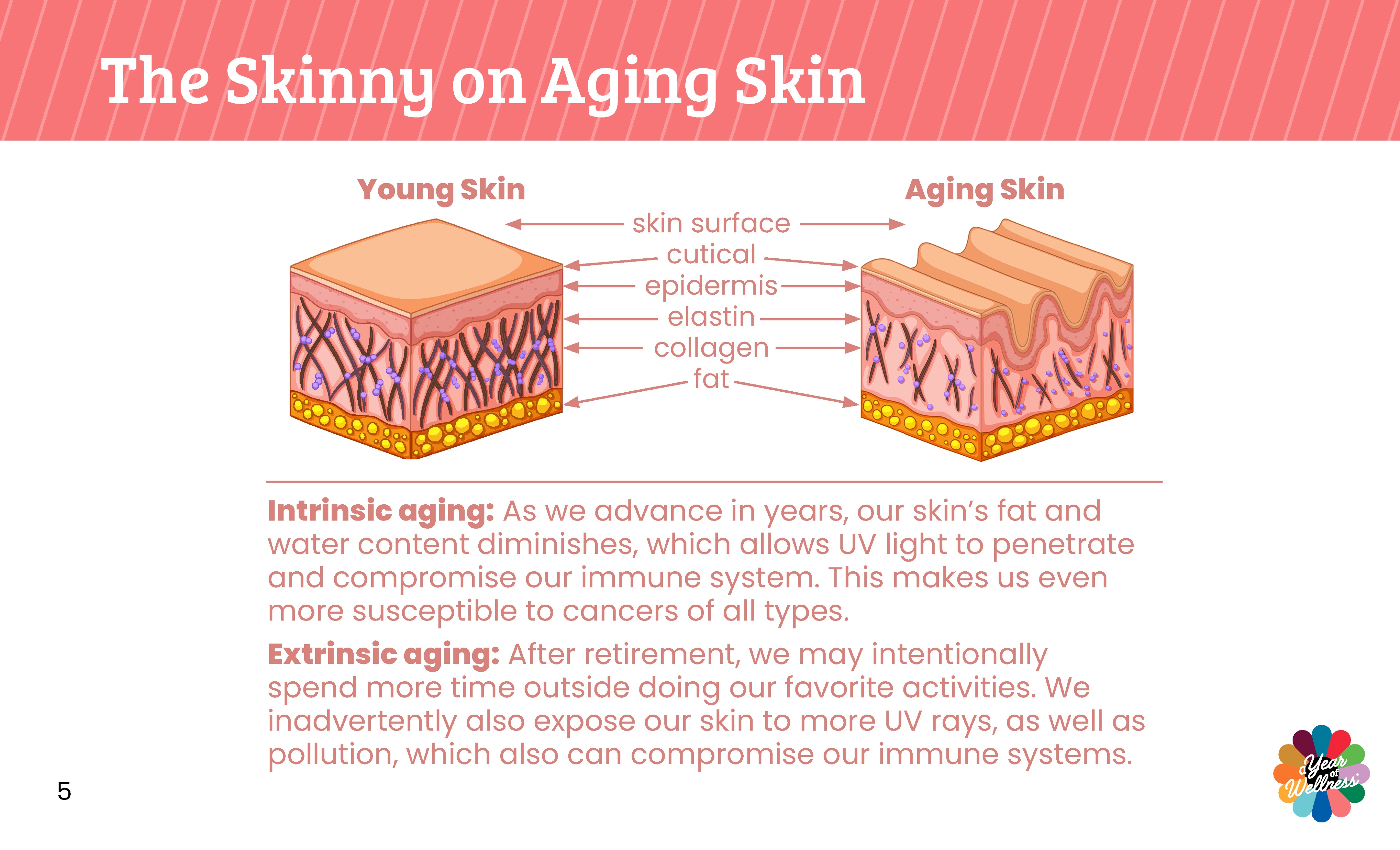 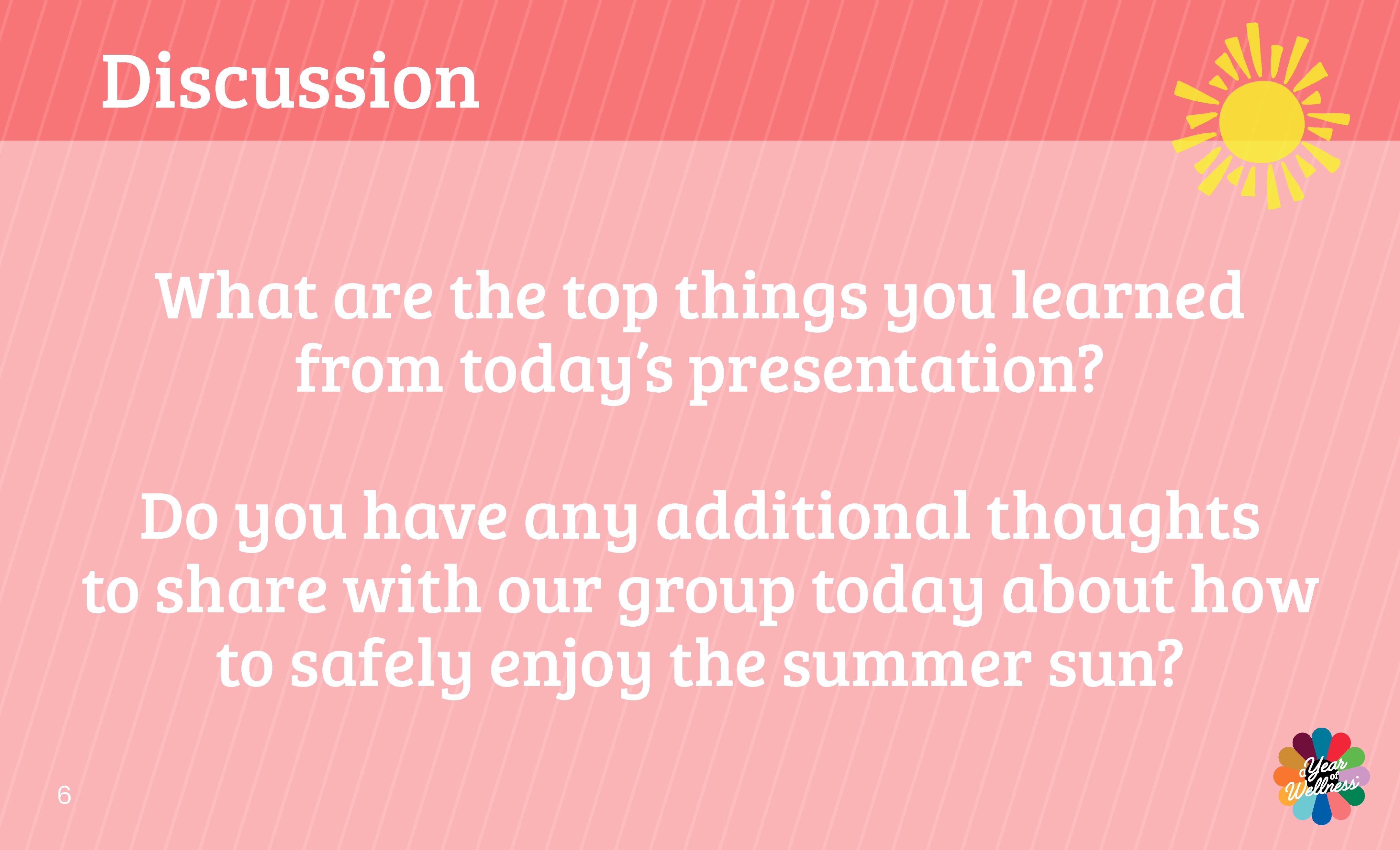 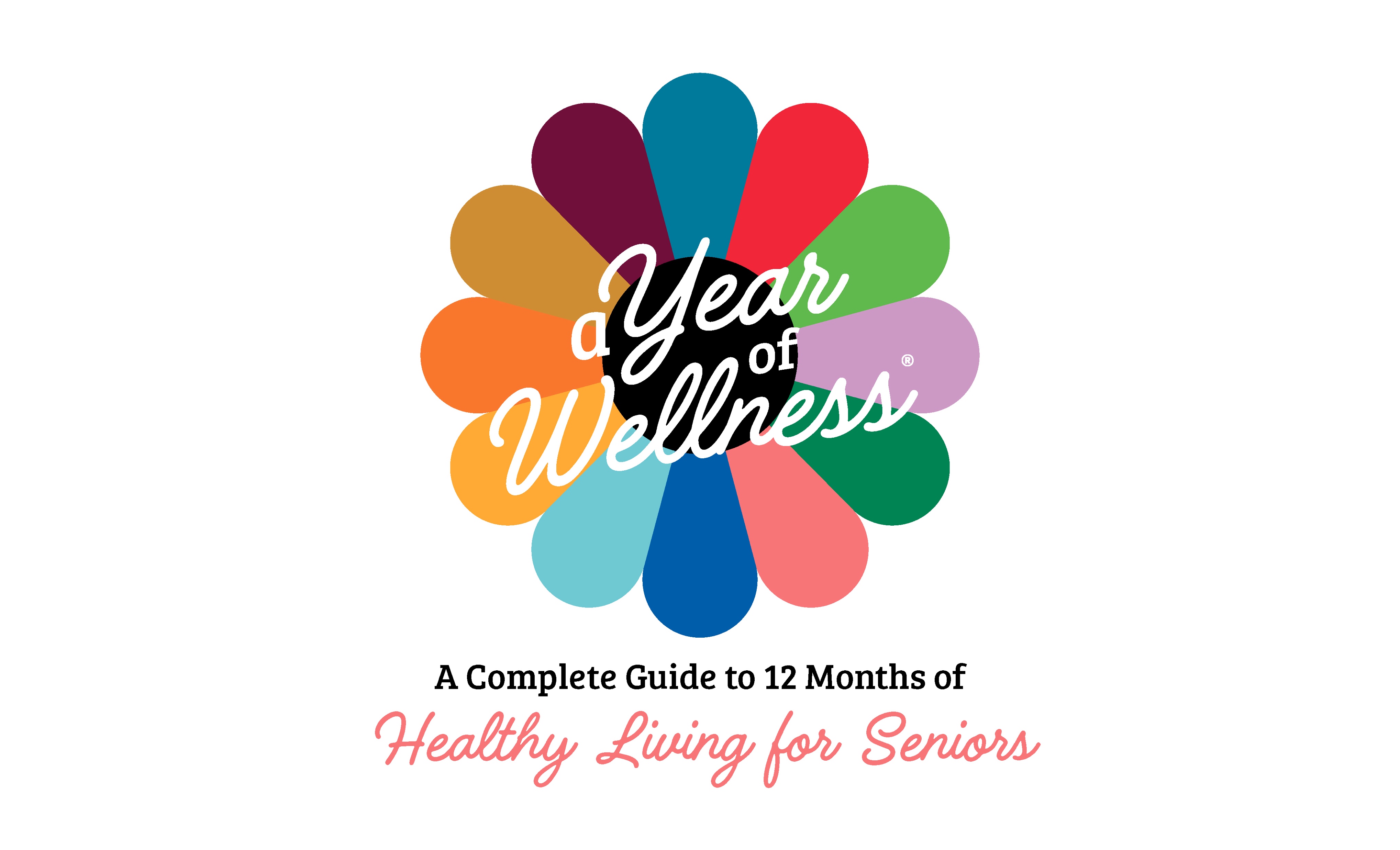